SimReg: Regression as a Simple Yet Effective Tool for Self-supervised Knowledge Distillation
Navaneet K L1, Soroush Koohpayegani1, Ajinkya Tejankar1, Hamed Pirsiavash1,2
1 University of Maryland, Baltimore County
2 University of California, Davis
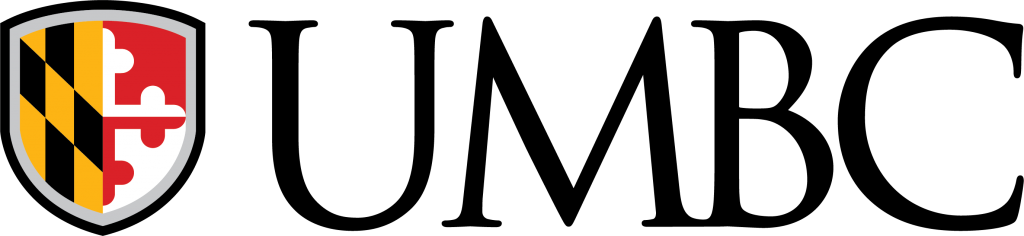 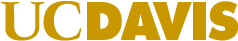 1
Self-supervised Knowledge Distillation
No access to labels during teacher / student training
Distilling from large to small net is better than training small net
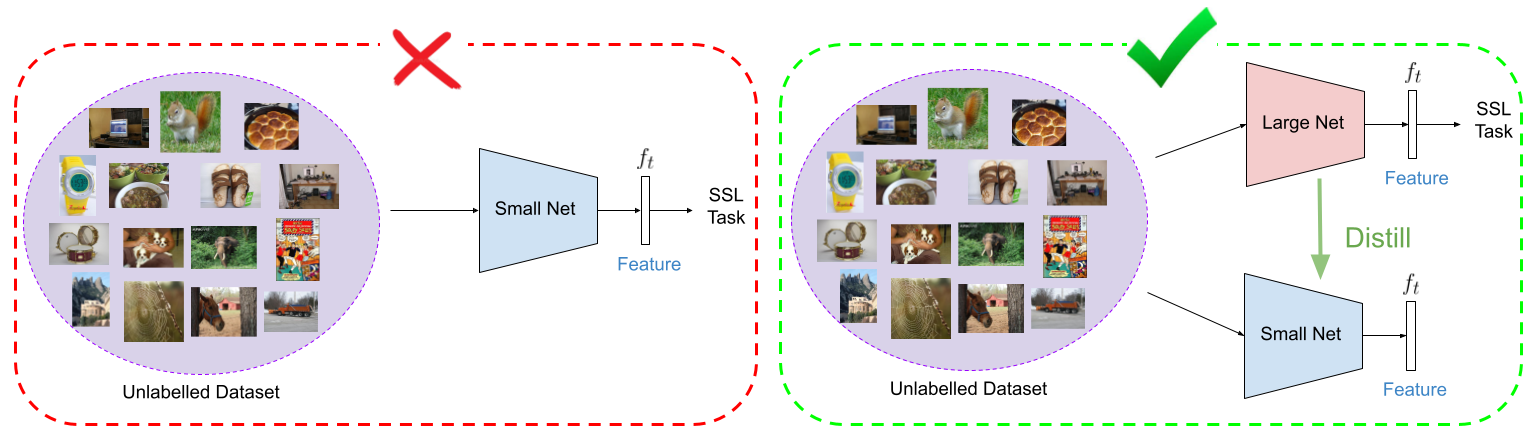 Train Low-Capacity Network using SSL Method
Train and distill from a high-capacity net to a low-capacity net in an unsupervised fashion
2
Teacher Network Training
Train teacher network using a self-supervised learning (SSL) method
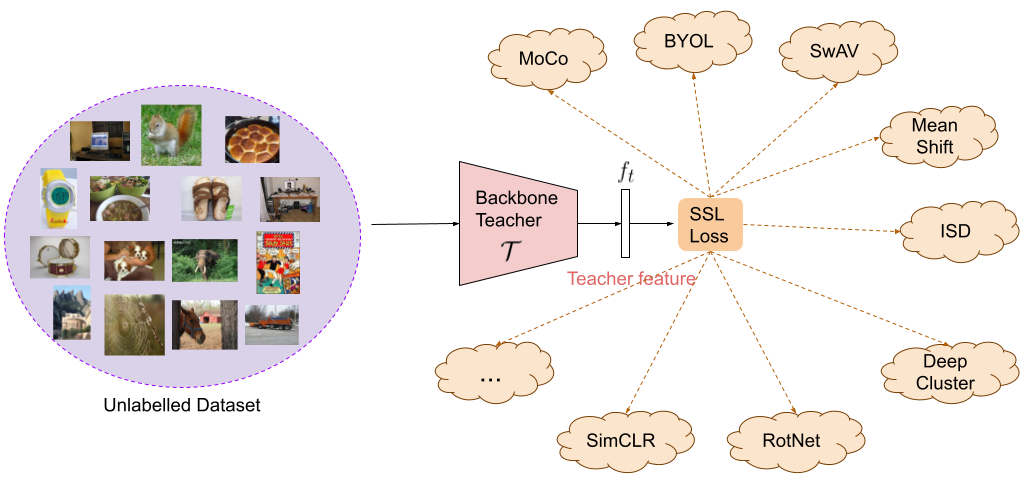 3
SSL Distillation – Existing Approach
CompRess[1] – Match similarity distribution of teacher and student over an anchor set
No direct matching to teacher representation space
Anchor set – large memory requirement, especially for multi-teacher distillation
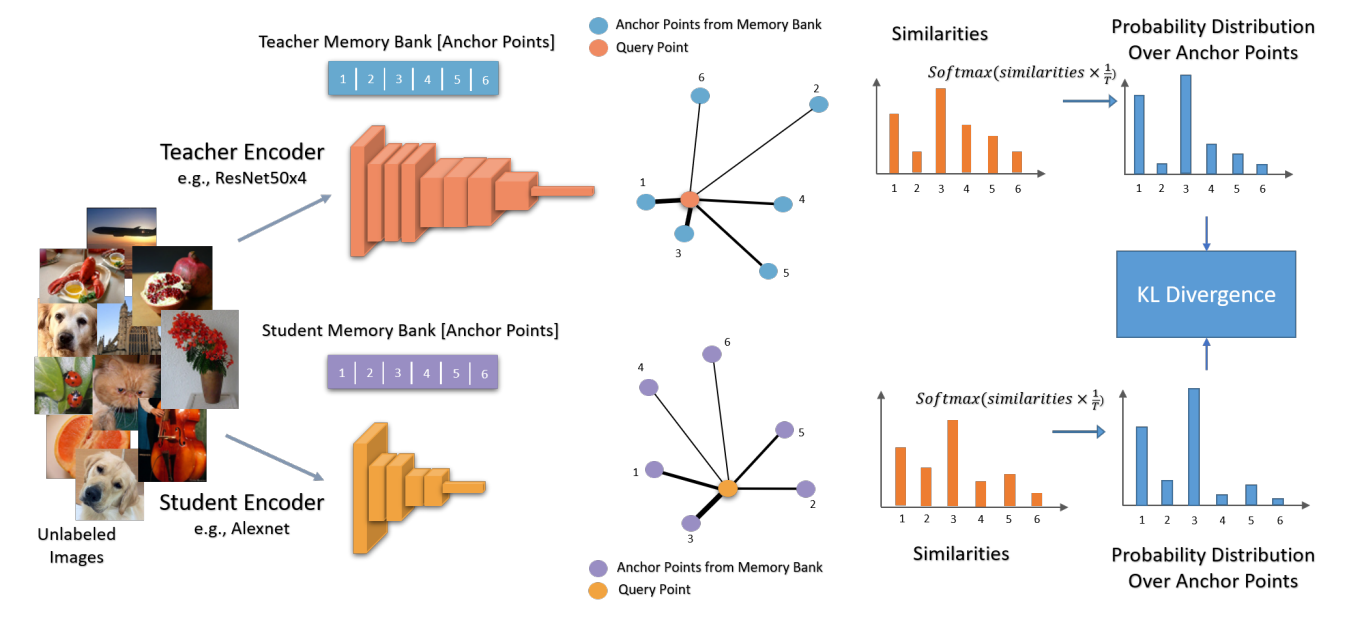 CompRess Architecture[1]
[1] Abbasi Koohpayegani, S., Tejankar, A., & Pirsiavash, H. CompRess: Self-Supervised Learning by Compressing Representations. NeurIPS, 2020
4
SSL Distillation – Regression
Explicitly match teacher and student representations
Lower performance compared to CompRess
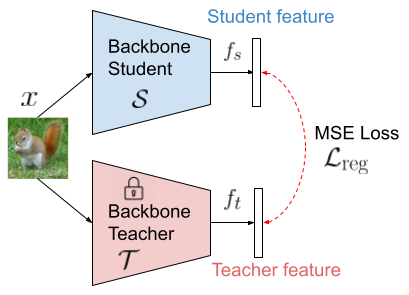 Distillation through regression
5
Regression with Additional MLP
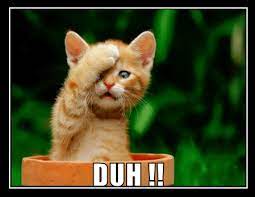 Increase student network capacity  improve performance
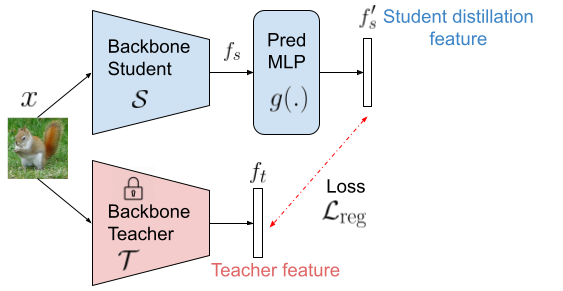 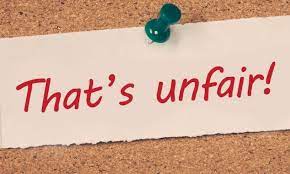 Change in Student architecture, extra MLP!
Distillation through regression
6
Regression with Additional MLP
Interestingly…
Performance of pre-MLP features fs similar to that of final features f’s!
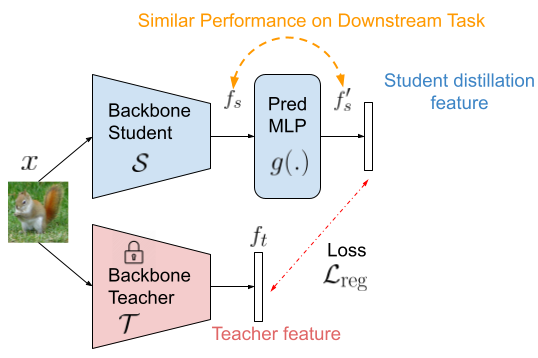 Distillation through regression
7
SimReg: Distillation through Regression
Performance of pre-MLP features fs similar to that of final features f’s!
Use features f’s for distillation, fs for inference
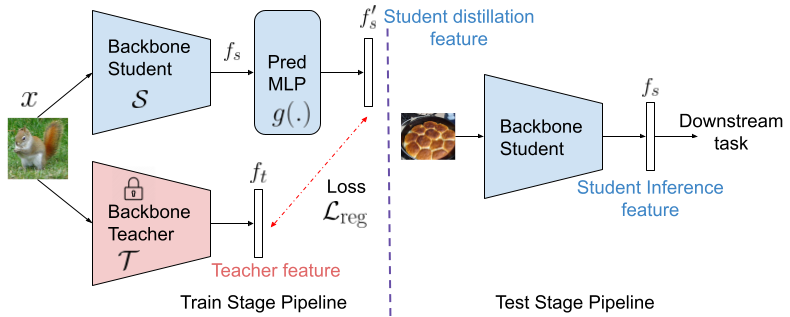 Train and test stage architectures for SimReg distillation
8
Performance of Pre- and Post-MLP Features
MLP Architecture – 4 layers  4 x (Linear, Batch-norm, ReLU)
Train a single model, eval using different layer outputs
Performance of backbone (BB) ≈ final features (BB + 4L-MLP)
Best performance at intermediate layer (BB + 2L-MLP)
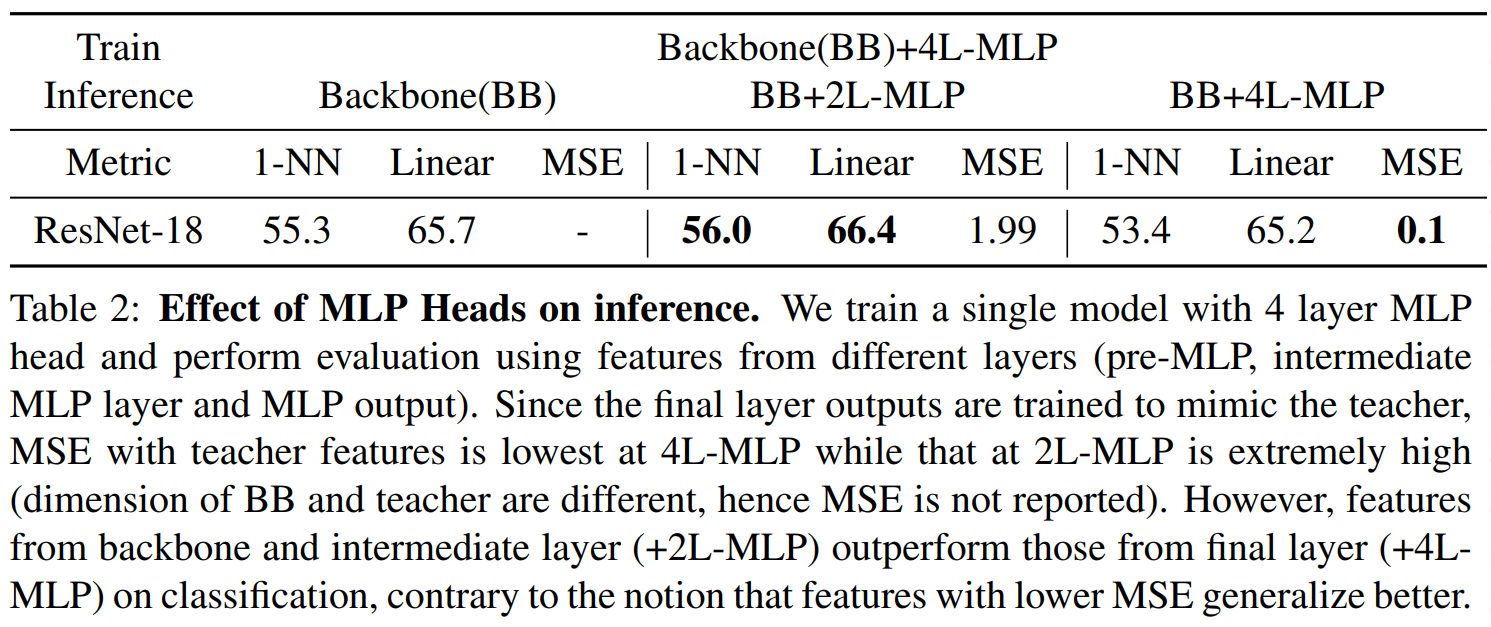 9
Comparison with SSL Distillation Methods
MLP Architecture – 4 layers  4 x (Linear, Batch-norm, ReLU)
SimReg is better than state-of-the-art (CompRess-2q) on Nearest Neighbour (NN) and Linear evaluation for ImageNet classification
MLP also improves CompRess (CompRess-1/2q-4L-MLP)
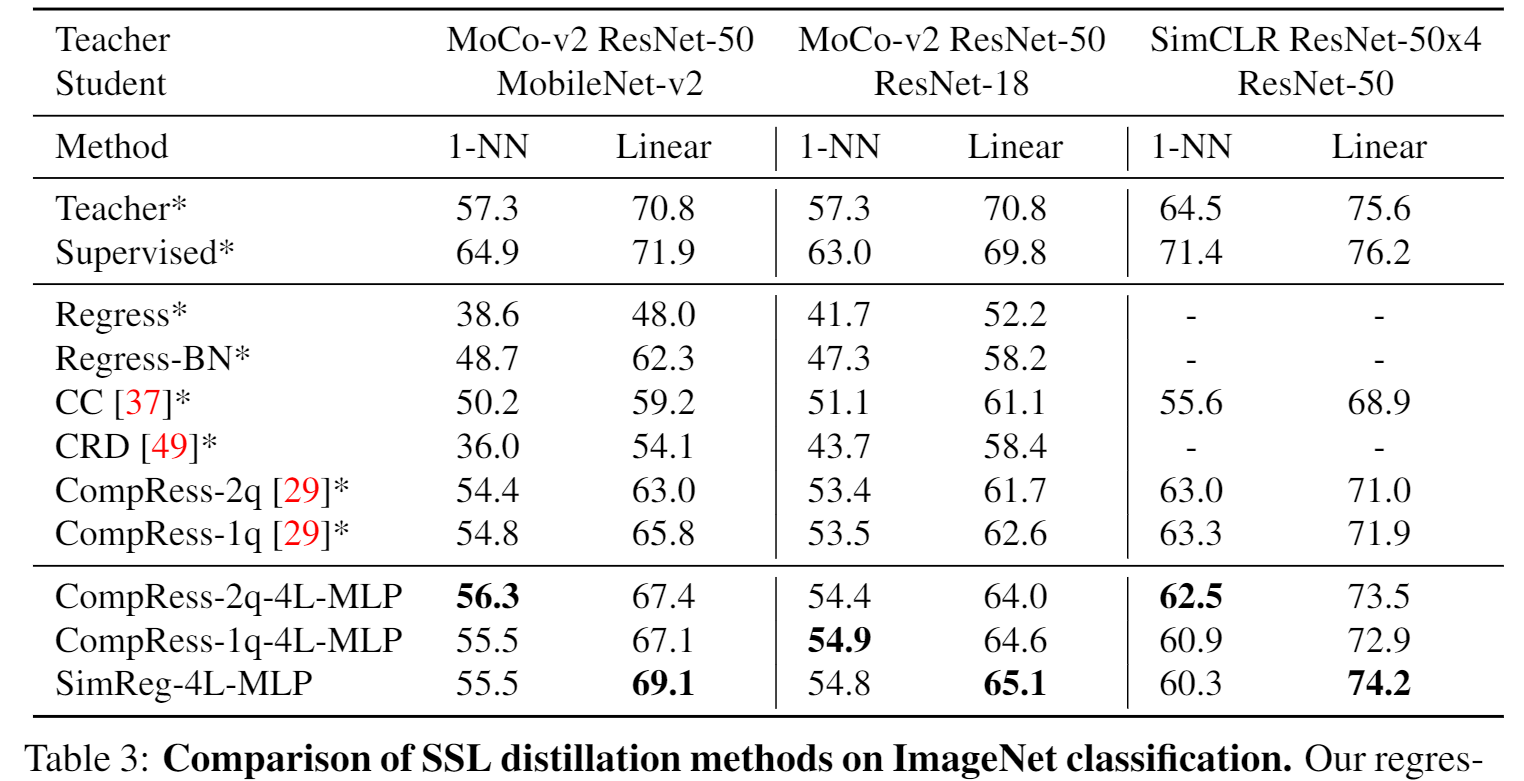 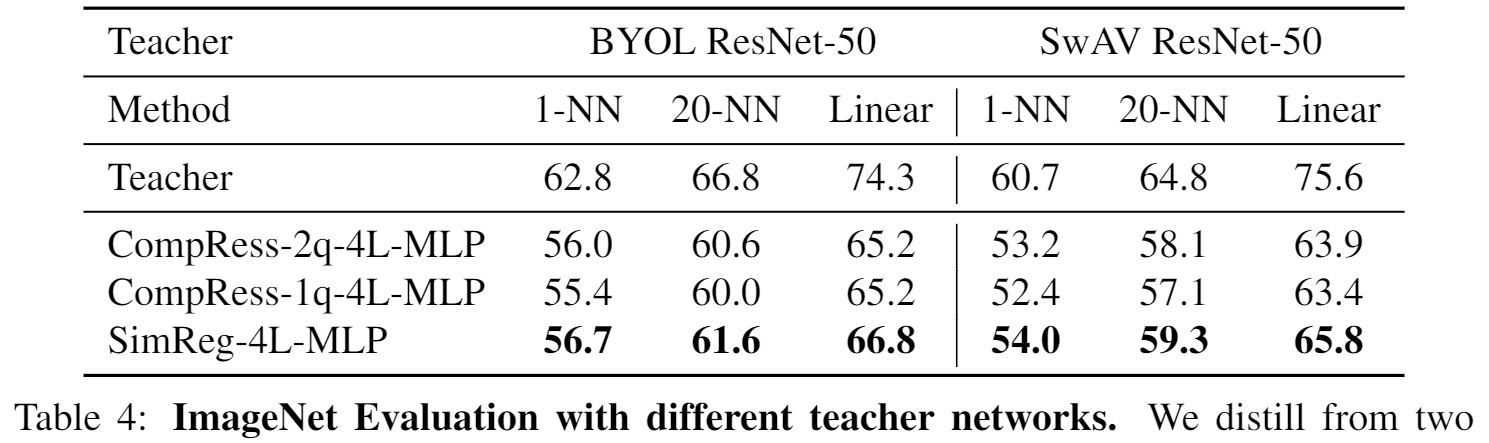 Comparison of SSL distillation methods on ImageNet Classification Task
10
SimReg Reproducibility
Code and trained models are made publicly available at: https://github.com/UCDvision/simreg
11